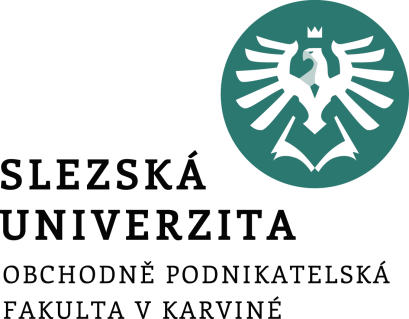 KRITÉRIA HODNOTOVÉHO ŘÍZENÍ PODNIKATELSKÉHO PROCESU
Přednáška č. 3
Cíl podnikatelského procesu
podnikatelský proces má za cíl transformaci vstupů na výstupy s cílem zhodnotit vložené zdroje a vytvořit zisk

zisk lze chápat jako výtěžek dané aktivity, vzniklý přebytkem ekonomického prospěchu nad ekonomickými zdroji, převoditelný na peníze


Výsledek hospodaření (zisk/ztráta) = výnosy - náklady
[Speaker Notes: csvukrs]
Základní kategorie ekonomického řízení podniku
ze vztahu mezi vynaloženými náklady a získaným výnosy je možno odvodit některá kritéria racionálního průběhu uskutečňování konkrétních výkonů, procesů a aktivit, mezi něž lze zařadit:

hospodárnost
ekonomická účinnost
ekonomická efektivnost
solventnost
likvidita
struktura vlastního a cizího kapitálu
[Speaker Notes: csvukrs]
Hospodárnost
základním kritériem pro vyjádření racionality při vynakládání ekonomických zdrojů

vyjadřuje průběh nákladů podniku, při kterém je dosaženo žádoucích výstupů s co nejmenším vynaložením zdrojů ekonomického růstu

měření hospodárnosti je založeno na porovnání skutečně vynaložených nákladů s předem stanovenou úrovní nákladů

hospodárnost lze prosazovat dvěma základními cestami či jejich kombinací:

ve formě úspornosti 
ve formě výtěžnosti či účinnosti
[Speaker Notes: csvukrs]
Hospodárnost ve formě úspornosti
je jí dosaženo tehdy, jestliže je žádoucích výkonů podniku dosahováno s co nejnižšími náklady 

úspornost se projevuje jako reálné snížení absolutní výše nákladů, jejichž čerpání je spojeno s konkrétním druhem aktivity


Hospodárnost = plánované náklady – skutečné náklady
[Speaker Notes: csvukrs]
Hospodárnost ve formě výtěžnosti (účinnosti)
zaměřuje se na maximalizaci objemů provedených výkonů při konstantních nákladech (z daného rozsahu zdrojů jde o maximalizaci účinků)

účinnost se neprojevuje absolutním, ale pouze relativním snížením nákladů 

lze ji využít především u nákladů, které jsou spojeny s určitou kapacitou

obě formy hospodárnosti se projevují v kombinaci a vedou ke stejným výsledkům, a to ke snižování průměrných nákladů na jednotku produkce

Hospodárnost = plánované náklady na jeden kus – skutečné náklady na jeden kus
[Speaker Notes: csvukrs]
Ekonomická účinnost
ekonomická účinnost vynaložených nákladů je výsledkem měření vynaložených nákladů s dosaženým ekonomickým prospěchem (výnosy)

základní formou je porovnání nákladů, které byly vynaloženy v souvislosti s realizací výkonů - s výnosy z prodeje těchto výkonů

ekonomickou účinnost lze jednoznačně kvantifikovat pomocí zisku

zisk - odráží úspěšnost podnikání a jeho výše navazuje na zvýšení hodnoty podniku za dané období a schopnost a míru jeho rozšířené reprodukce
[Speaker Notes: csvukrs]
Nejdůležitější funkce zisku
kriteriální - jsou hlavním kritériem pro hodnocení úspěšnosti podniku

reprodukční - zisk zabezpečuje v ekonomice rozšířenou reprodukci

distribuční - vyjadřuje a zobrazuje zisk jako zdroj rozdělení zejména ve vztahu k vlastníkům a daňovým úřadům (státu)

stimulační - souvisí s využitím zisku jako nástroje zainteresovanosti pracovníků podniku na hodnotových výsledcích
[Speaker Notes: csvukrs]
Úrovně zisku
Mezi nejpoužívanější úrovně zisku pro rozhodovací úlohy v manažerském a nákladovém účetnictví lze zařadit:

zisk z hlavní výdělečné činnosti 
zisk z běžné činnosti 
čistý zisk 
nerozdělený zisk
[Speaker Notes: csvukrs]
Ekonomická efektivnost
[Speaker Notes: csvukrs]
Ekonomická přidaná hodnota (EVA)
rozdíl mezi čistým provozním ziskem a kapitálovými náklady

bere v potaz také náklady na vlastní kapitál

slouží především k posouzení hodnoty majetku vlastníků

do nákladů na kapitál se započítávají náklady obětované příležitosti

EVA = čistý provozní zisk po zdanění – náklady na vlastní kapitál – náklady na cizí kapitál
[Speaker Notes: csvukrs]
Solventnost
stálá a dlouhodobá schopnost podniku dostát svým závazkům v době splatnosti

vyjadřuje se obvykle vztahem mezi oběžnými aktivy (pracovní kapitál)  a krátkodobými závazky

rozdíl obou složek se nazývá čistý pracovní kapitál

čistý pracovní kapitál = oběžná aktiva – krátkodobé závazky
[Speaker Notes: csvukrs]
Likvidita
krátkodobá schopnost podniku dostát svým okamžitým závazkům v době splatnosti

nejčastěji se vyjadřuje jako poměr mezi tzv. likvidními prostředky (které má podnik k dispozici v peněžní formě, nebo je možno je rychle a bez rizika za hotové peníze směnit) a krátkodobými závazky

okamžitá likvidita

pohotová likvidita

běžná likvidita
[Speaker Notes: csvukrs]
Pojetí nákladů v manažerském účetnictví
Rozlišujeme:

finanční pojetí nákladů

hodnotové pojetí nákladů

ekonomické pojetí nákladů
[Speaker Notes: csvukrs]
Finanční pojetí nákladů
spotřebované nebo využívané ekonomické zdroje, které jsou podloženy reálným výdajem peněz

jsou to zejména náklady vyplácené bezprostředně v peněžní formě (např. mzda)

nebo které vyjadřují spotřebu nebo využití hmotných zdrojů, které byly opatřeny pomocí peněz (např. spotřeba materiálu, odpisy dlouhodobého hmotného majetku apod.). 

ve finančním pojetí nemohou být obsaženy náklady, které nemají ekvivalent peněžního vydání (např. vlastní goodwill, fiktivní úroky z vlastního kapitálu)

kvantifikuje náklady na úrovni skutečných (historických) nákladů pořízení příslušných předmětů, příp. v jejich vykazované účetní hodnotě.
[Speaker Notes: csvukrs]
Hodnotové pojetí nákladů
spotřebované nebo využité ekonomické zdroje se neoceňují historickými náklady pořízení, ale na úrovni cen, které odpovídají jejich věcné reprodukci (reprodukční pořizovací cenou)

řadí se zde náklady, které nemají ekvivalent výdaje peněz a jejich uplatnění v dané aktivitě má specifické ekonomické důsledky

kalkulační odpisy
kalkulační úroky
kalkulační nájemné 
kalkulační podnikatelská mzda
[Speaker Notes: csvukrs]
Ekonomické pojetí nákladů
důležité zejména pro potřeby rozhodování za účelem výběru optimálních budoucích alternativ

chápe náklady jako maximum hodnoty, které lze vyprodukovat prostřednictvím zvolené alternativy 

pracuje s oportunitními náklady
maximální ušlý efekt, který byl obětován v důsledku využití ekonomického zdroje ve zvolené alternativě
[Speaker Notes: csvukrs]
Děkuji za pozornost